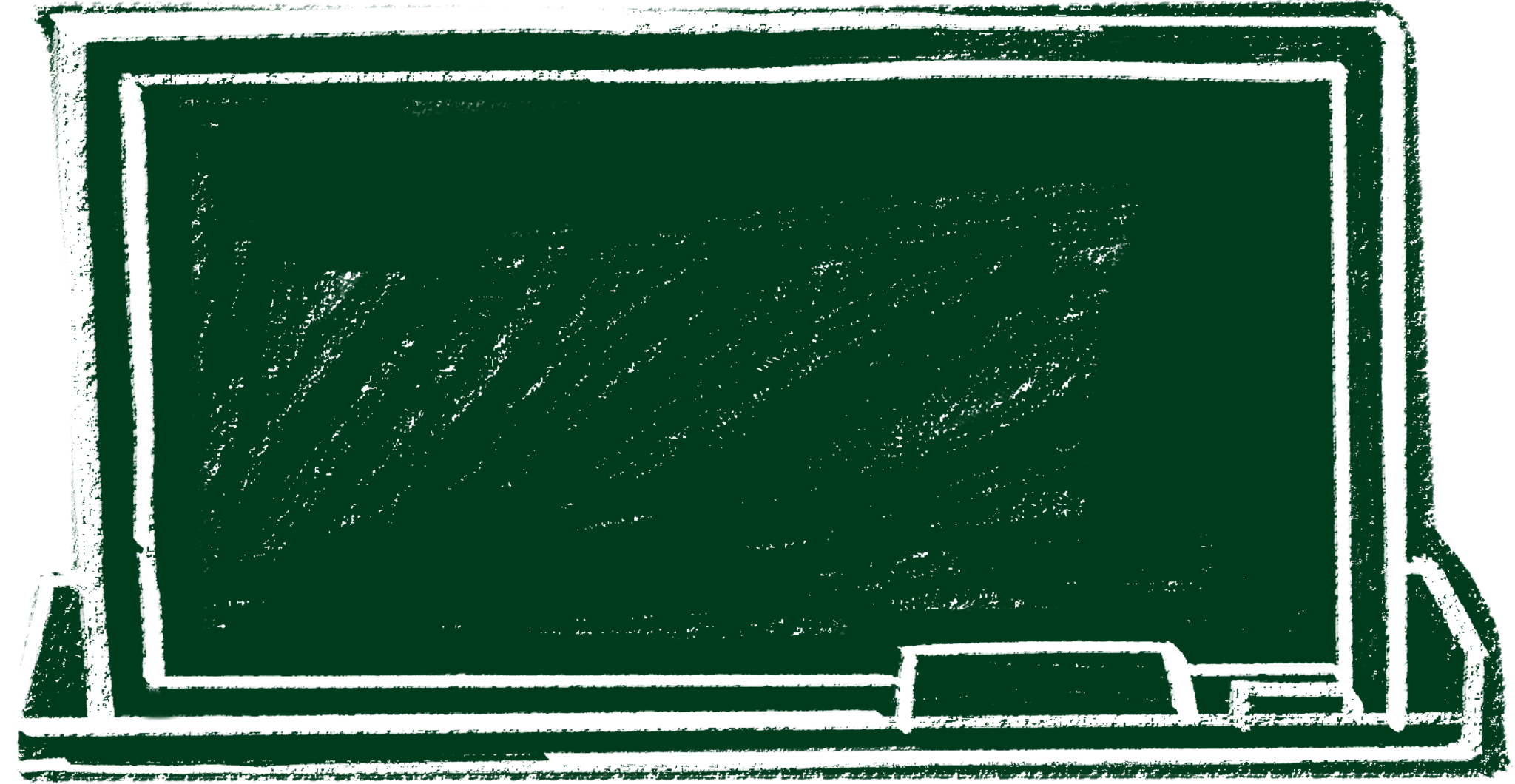 CHALKBOARD ELECTIONS FOR CLASS DELEGATE
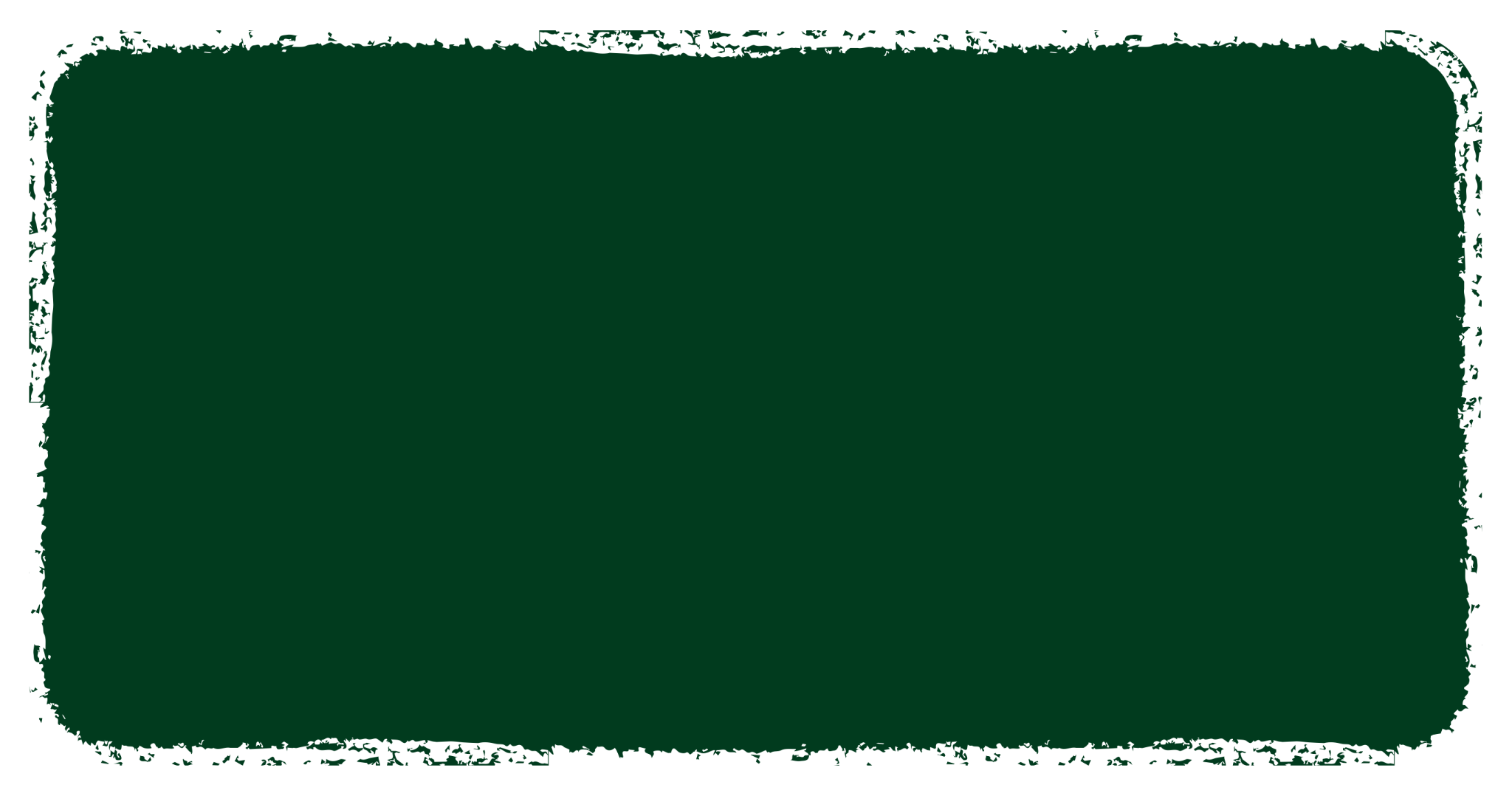 TABLE OF CONTENTS
Introductions
01
Nominations
04
02
Class Elections
05
Campaign Guidelines
03
Election Process
06
Counting Votes
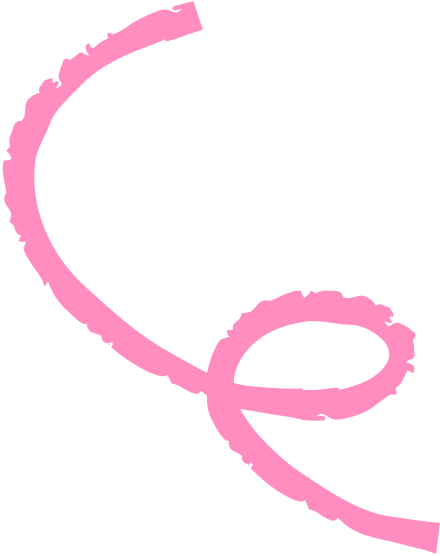 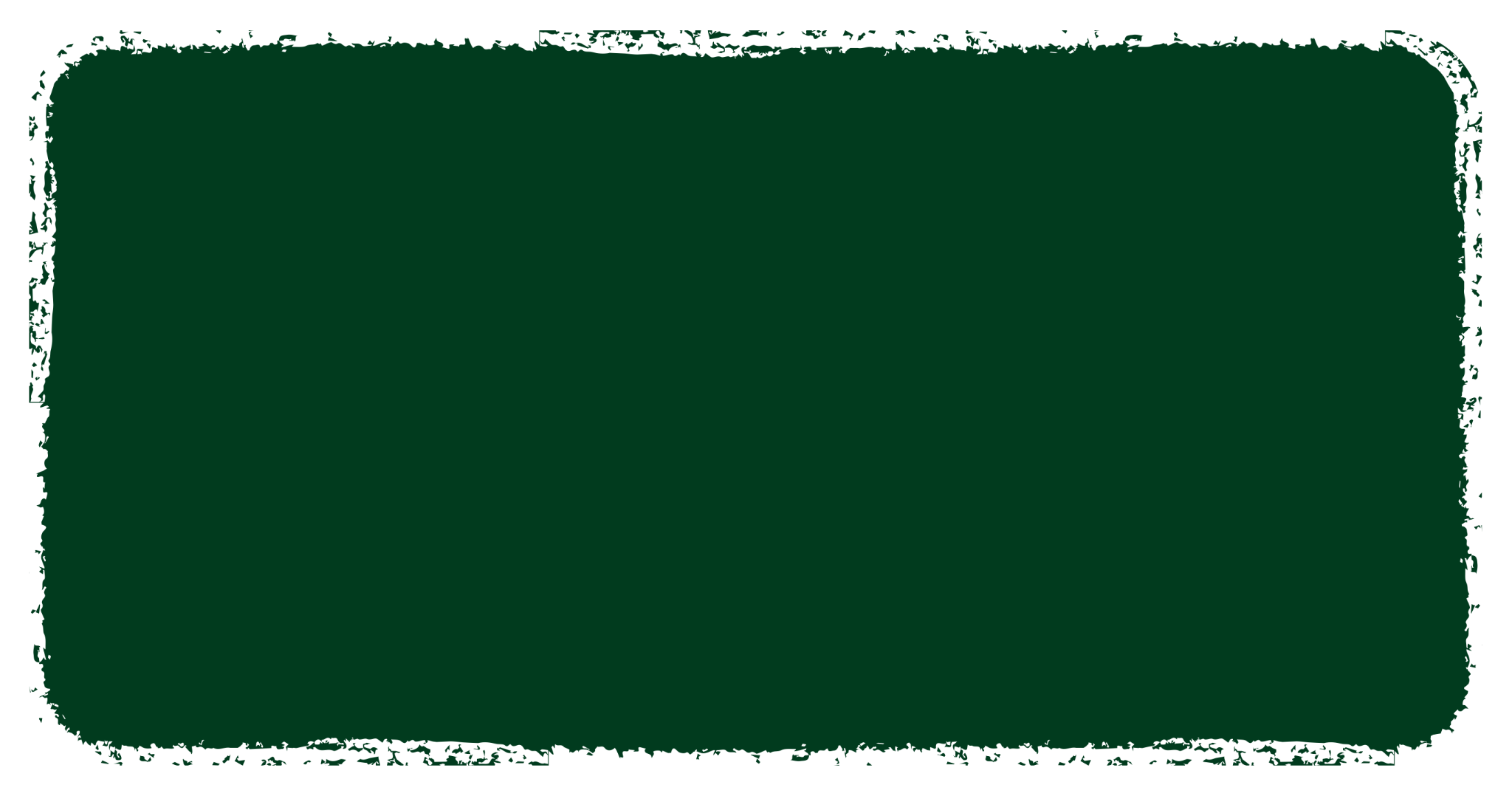 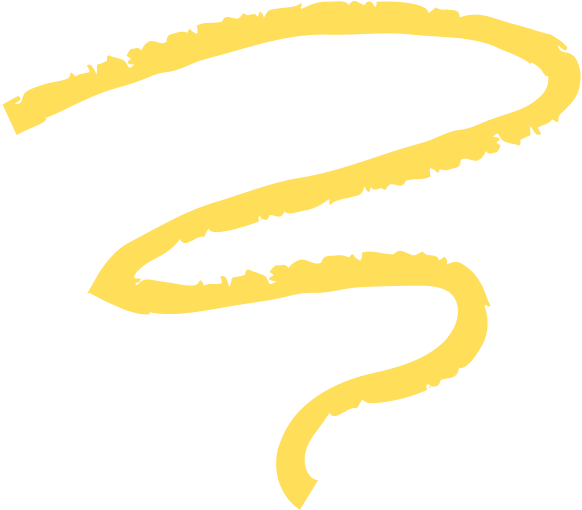 INTRODUCTION
Lorem ipsum dolor sit amet, consectetur adipiscing elit, sed do eiusmod tempor incididunt ut labore et dolore magna aliqua. Ut enim ad minim veniam, quis nostrud exercitation ullamco laboris nisi ut aliquip ex ea commodo consequat. Lorem ipsum dolor sit amet, consectetur adipiscing elit, sed do eiusmod tempor incididunt ut labore et dolore magna aliqua. Ut enim ad minim veniam.
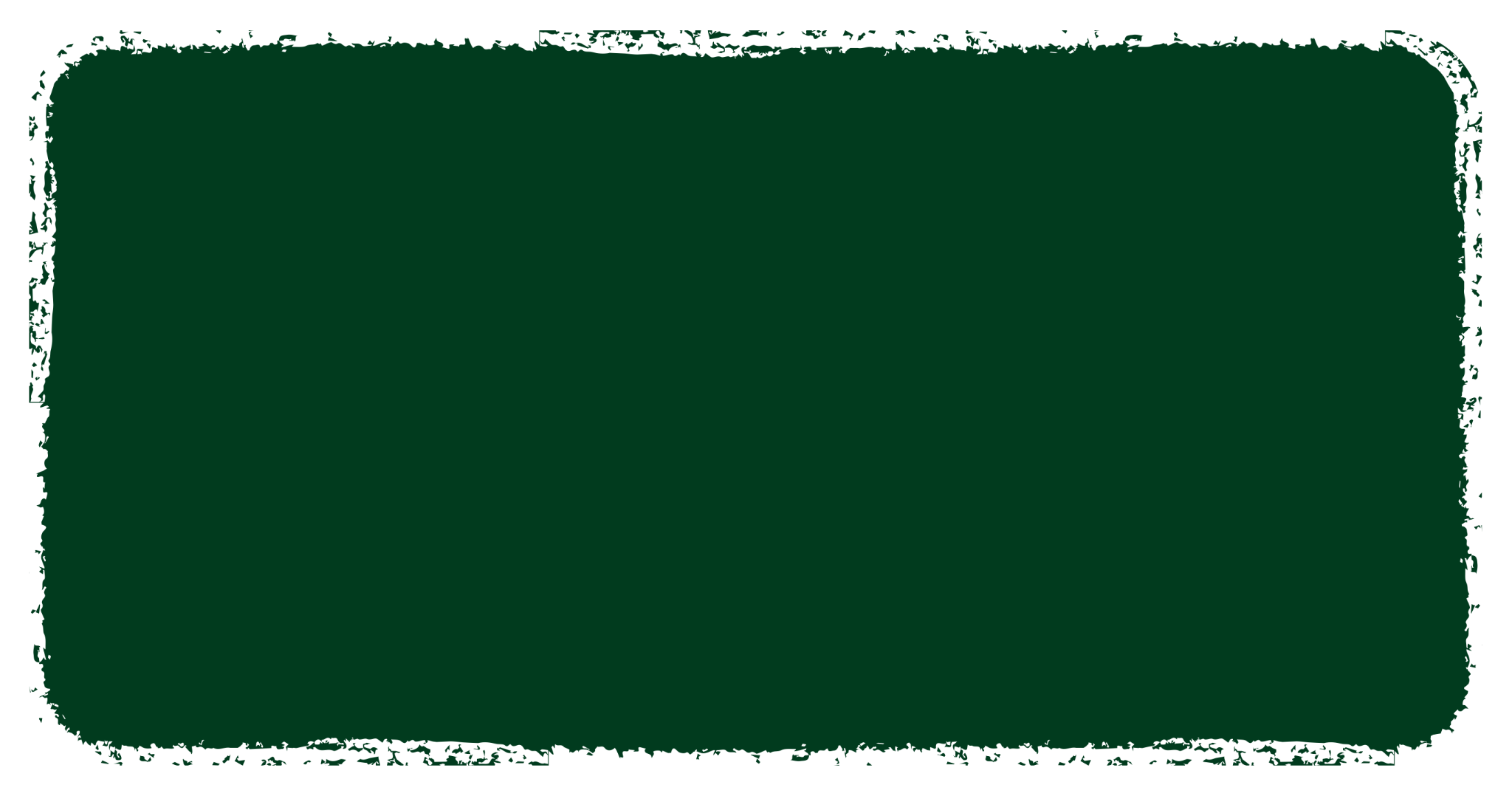 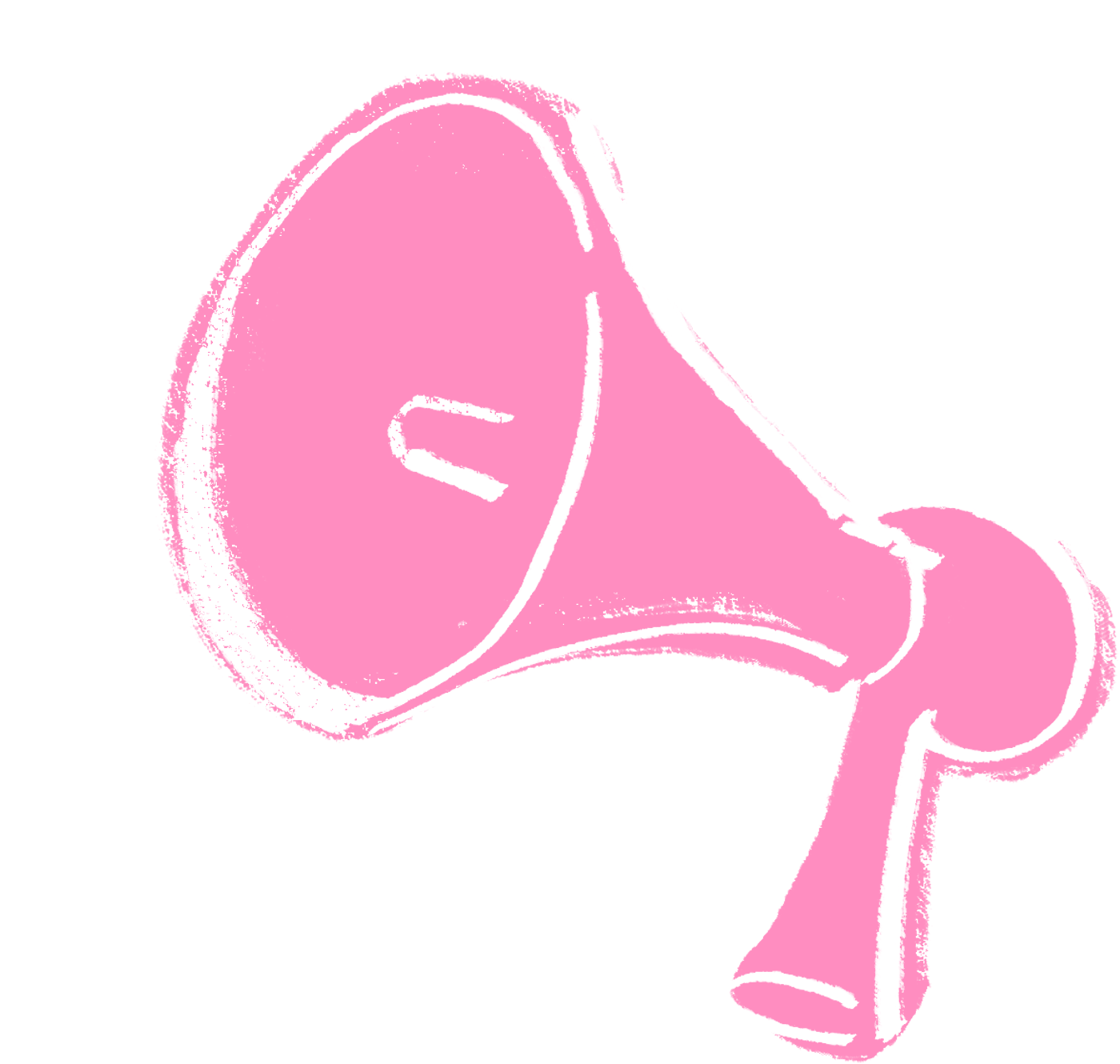 CLASS
ELECTIONS
Lorem ipsum dolor sit amet, consectetur adipiscing elit, sed do eiusmod tempor incididunt ut labore et dolore magna aliqua. Ut enim ad minim veniam, quis nostrud exercitation ullamco laboris nisi ut aliquip ex ea commodo consequat.
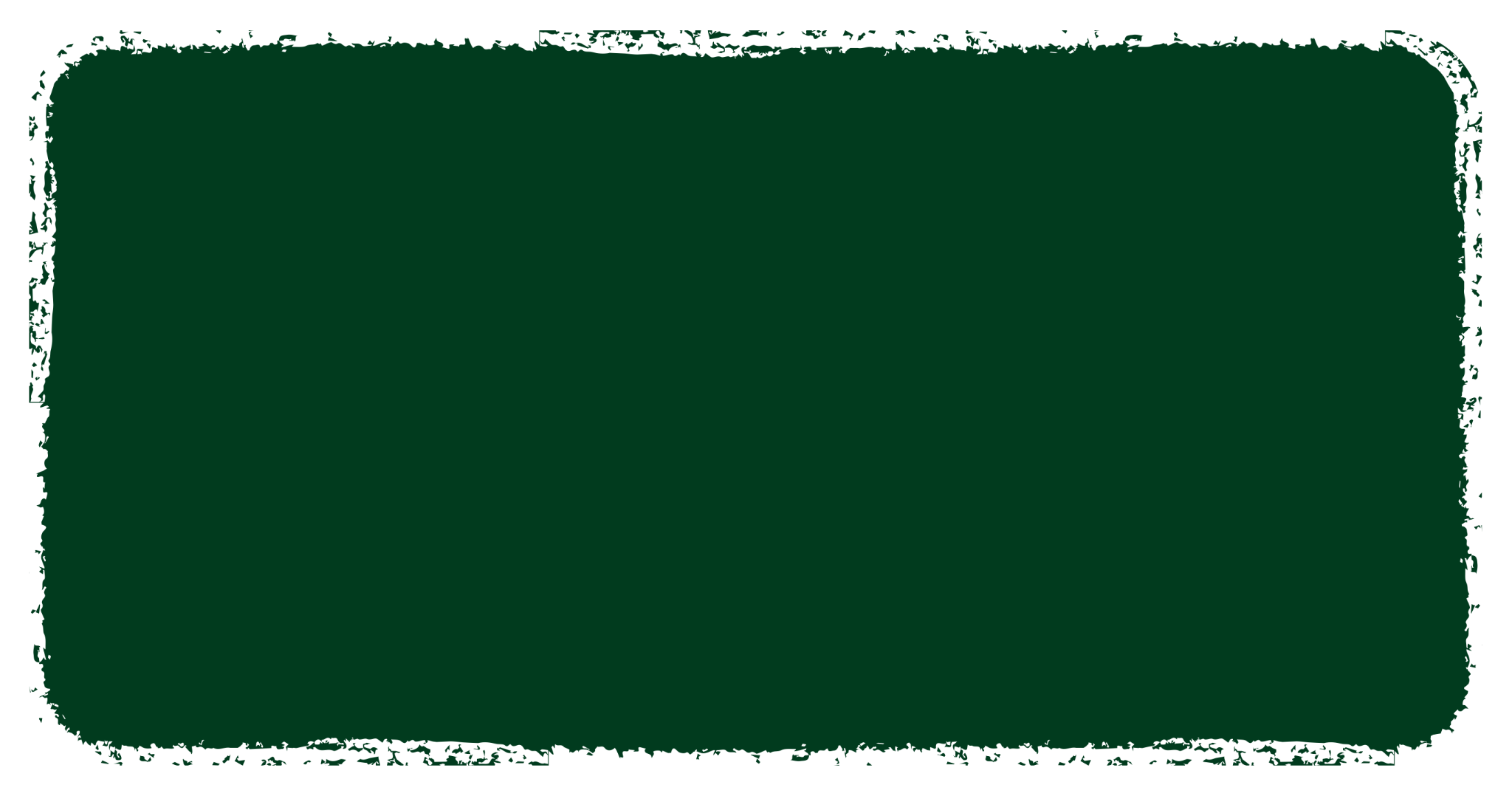 Election Process
01
ELECTION
PROCESS
02
Election Process
03
Election Process
Election Process
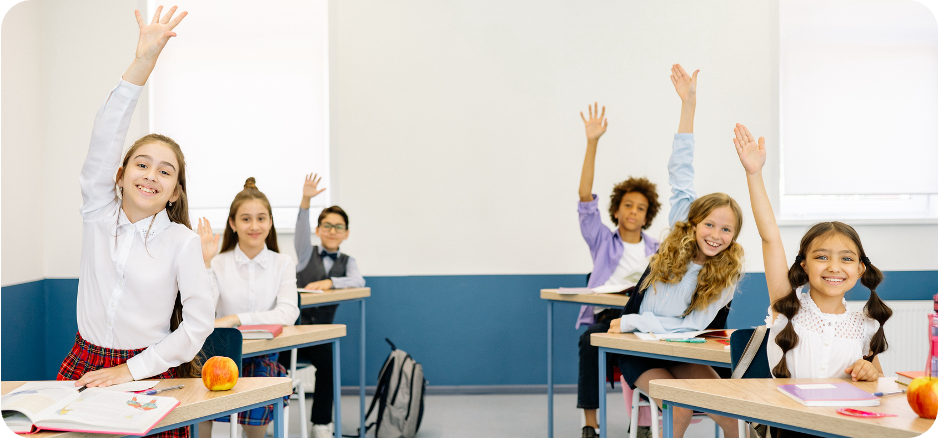 04
05
Election Process
06
Election Process
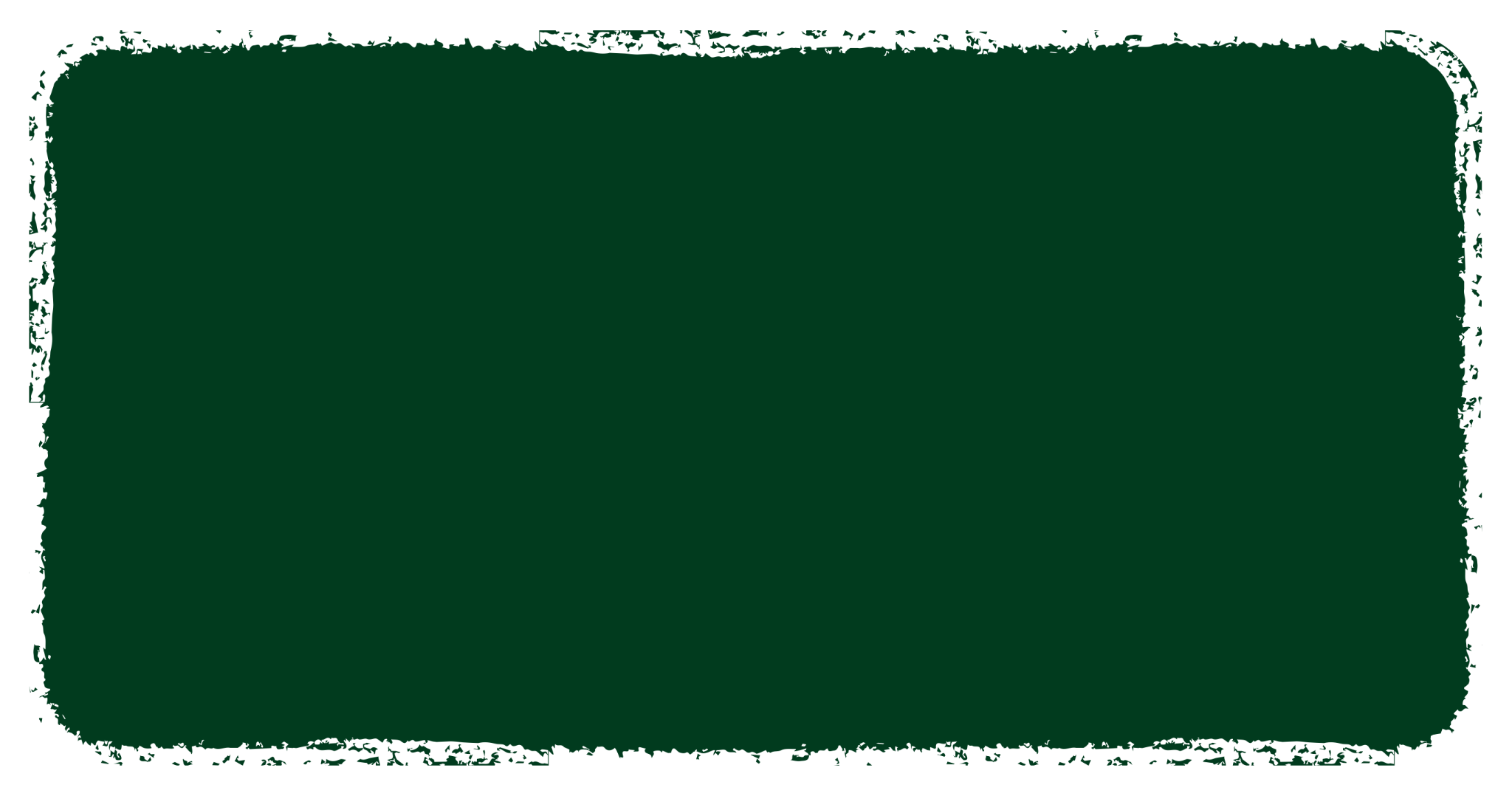 “THIS IS A QUOTE
WORDS FULL
OF WISDOM.”
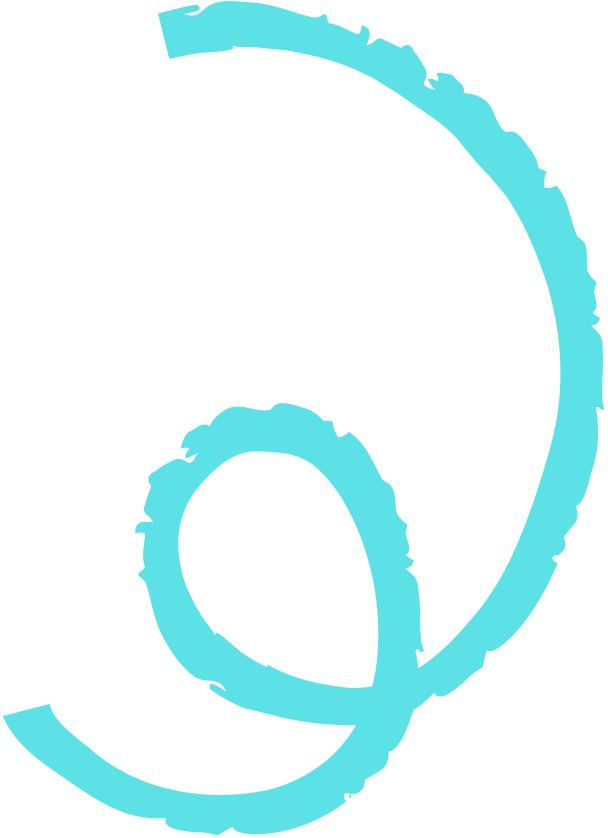 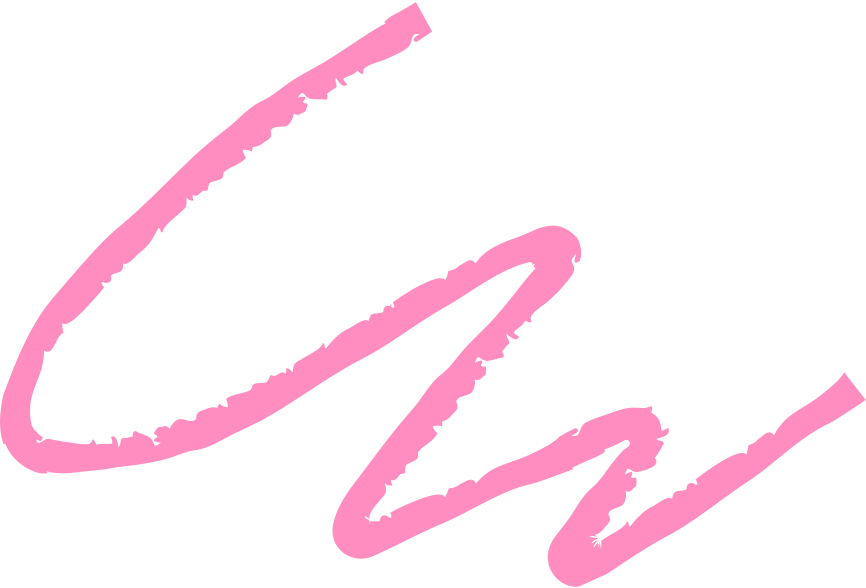 Someone Famous
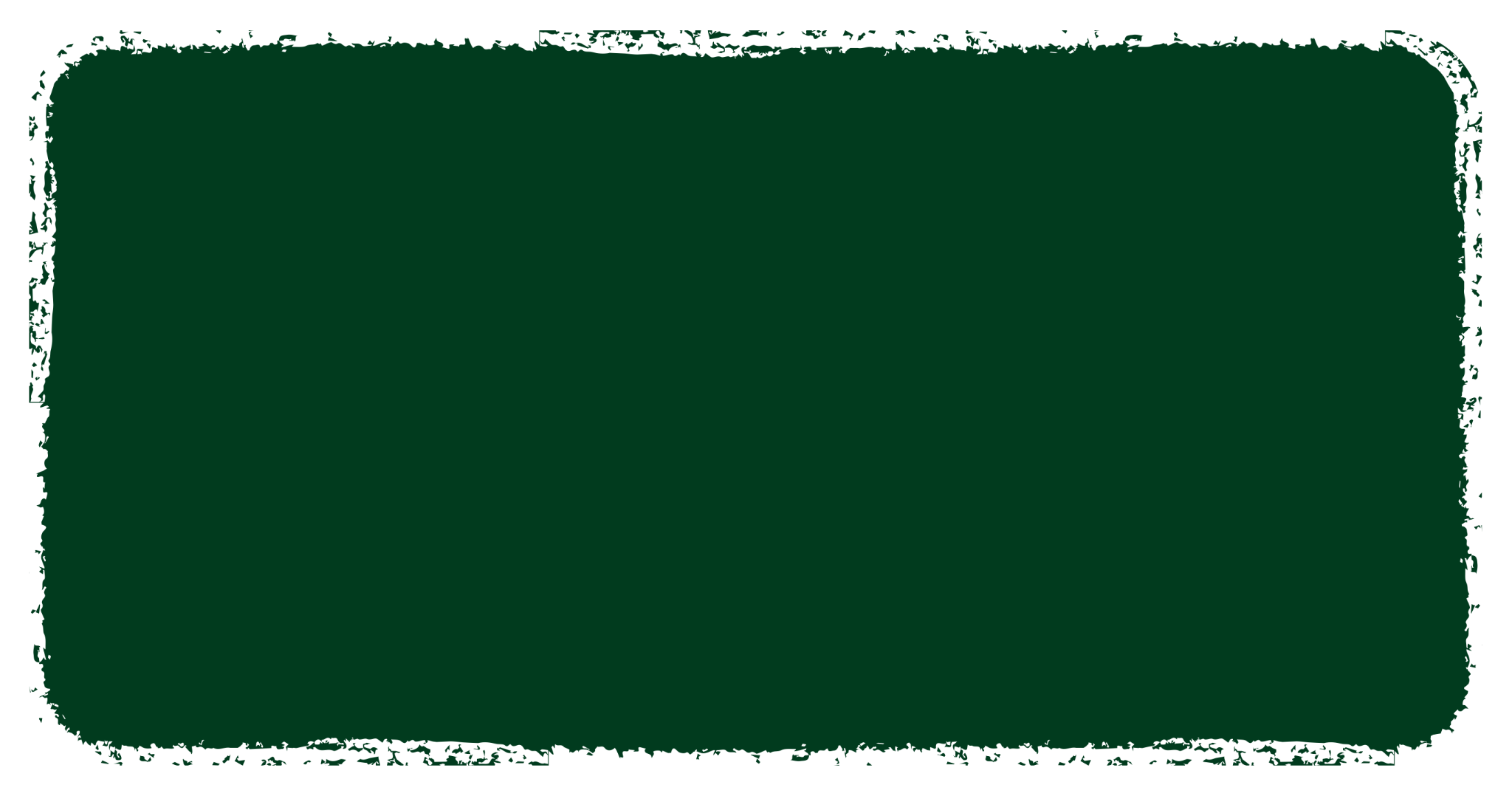 CAMPAIGN GUIDELINES
Lorem ipsum dolor sit amet, consectetur adipiscing elit,
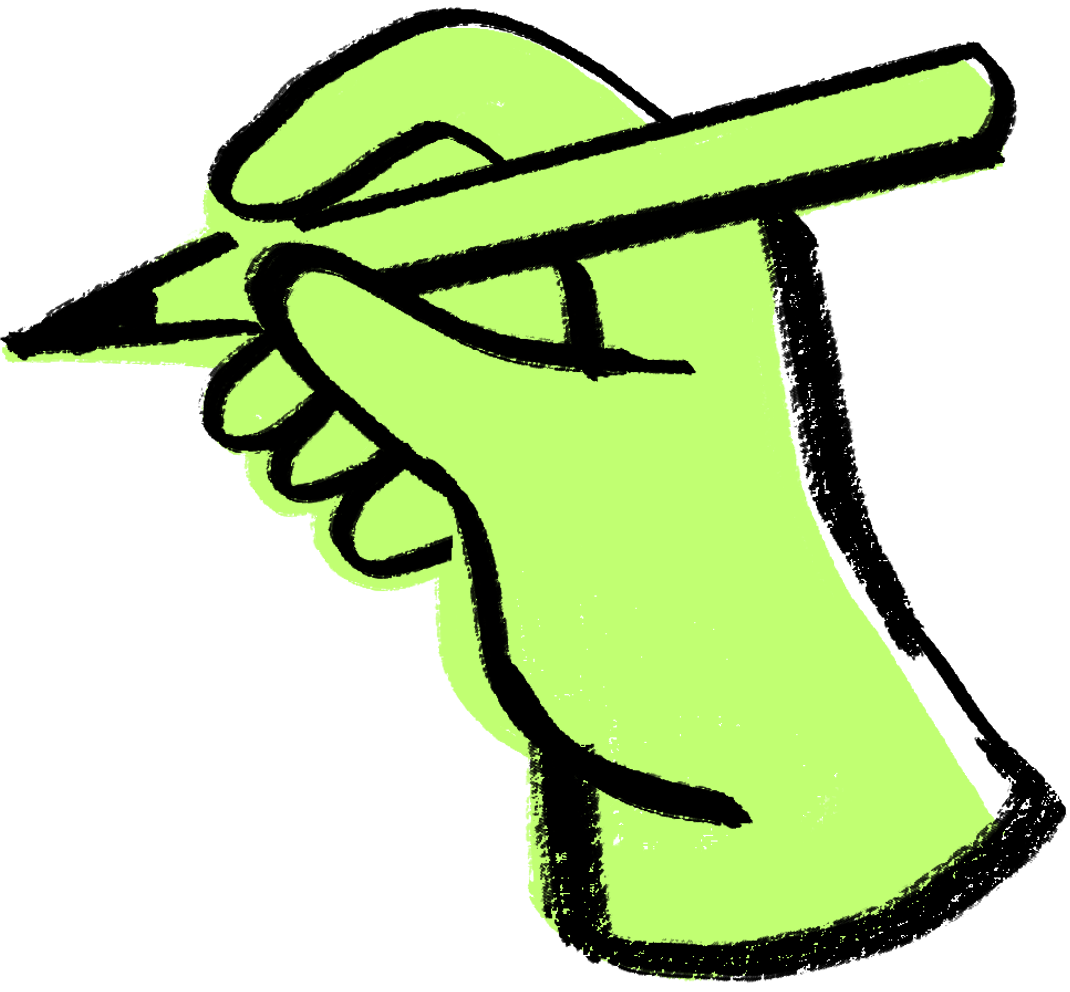 Lorem ipsum dolor sit amet, consectetur adipiscing elit,
Lorem ipsum dolor sit amet, consectetur adipiscing elit,
Lorem ipsum dolor sit amet, consectetur adipiscing elit,
Lorem ipsum dolor sit amet, consectetur adipiscing elit,
Lorem ipsum dolor sit amet, consectetur adipiscing elit,
Lorem ipsum dolor sit amet, consectetur adipiscing elit,
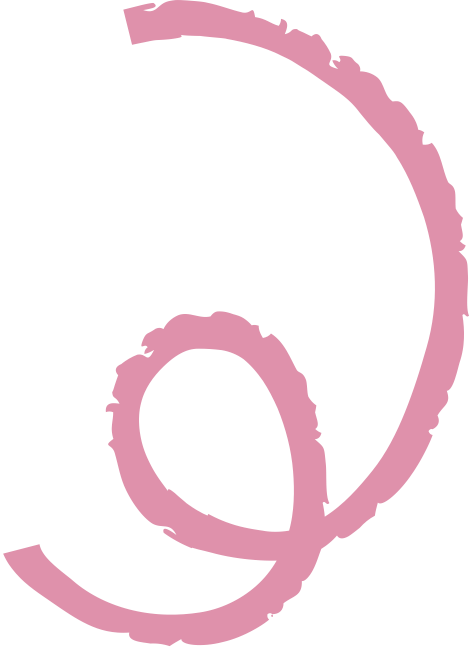 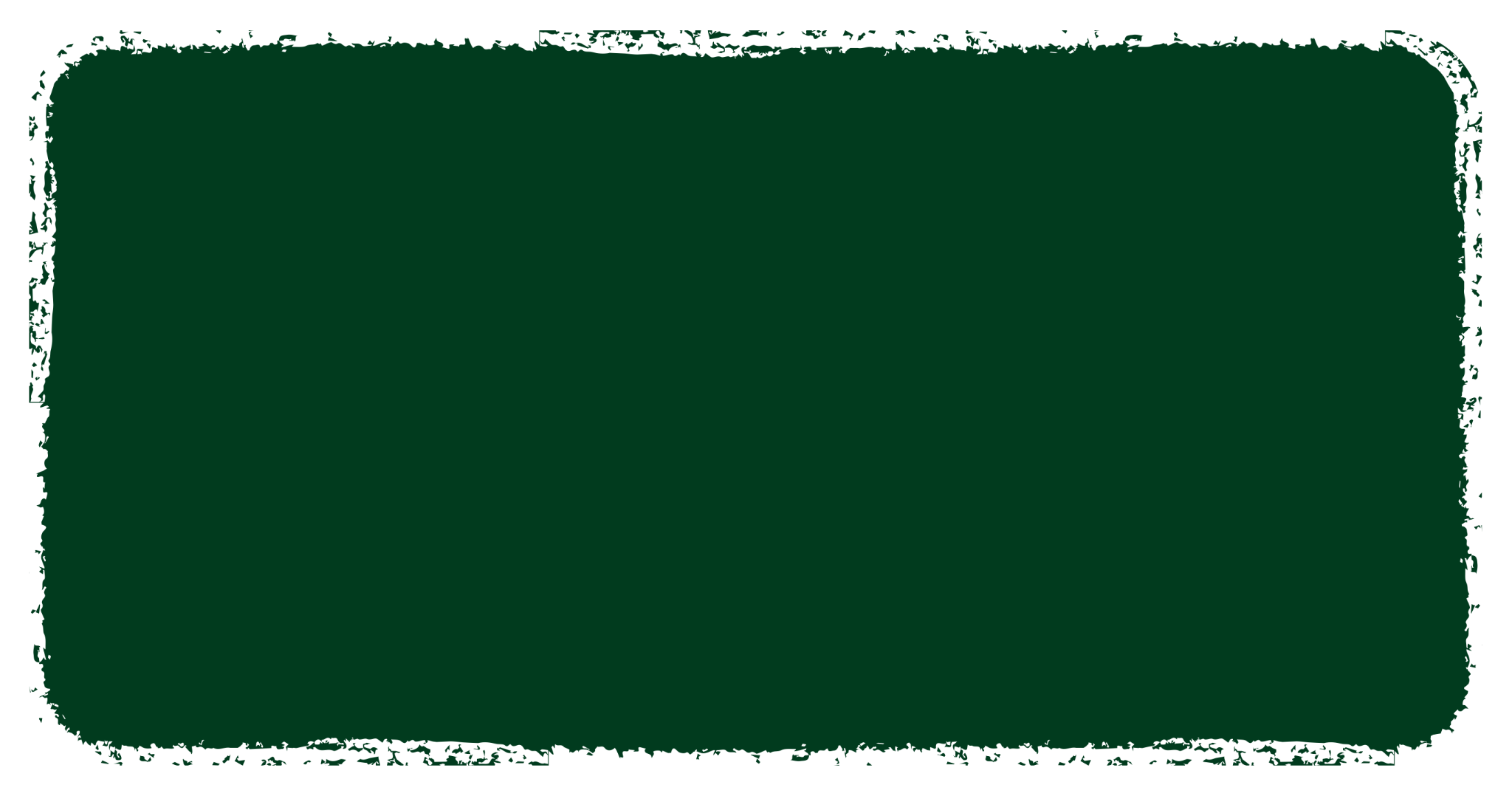 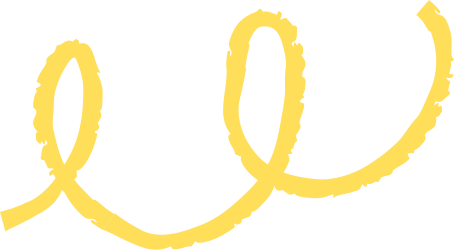 NOMINATIONS
Name Here
Name Here
Name Here
Name Here
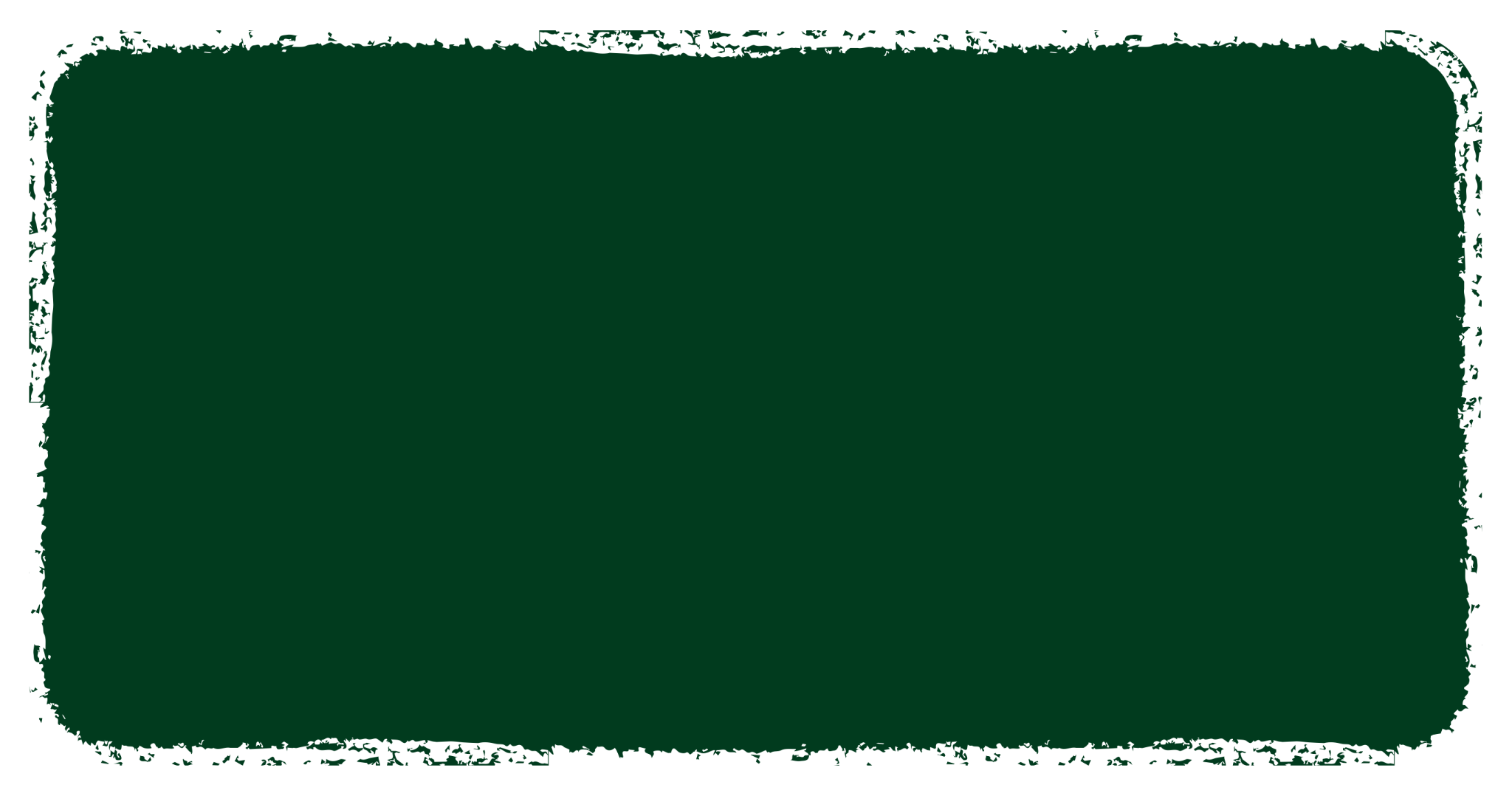 VOTER STATISTICS
Male
Female
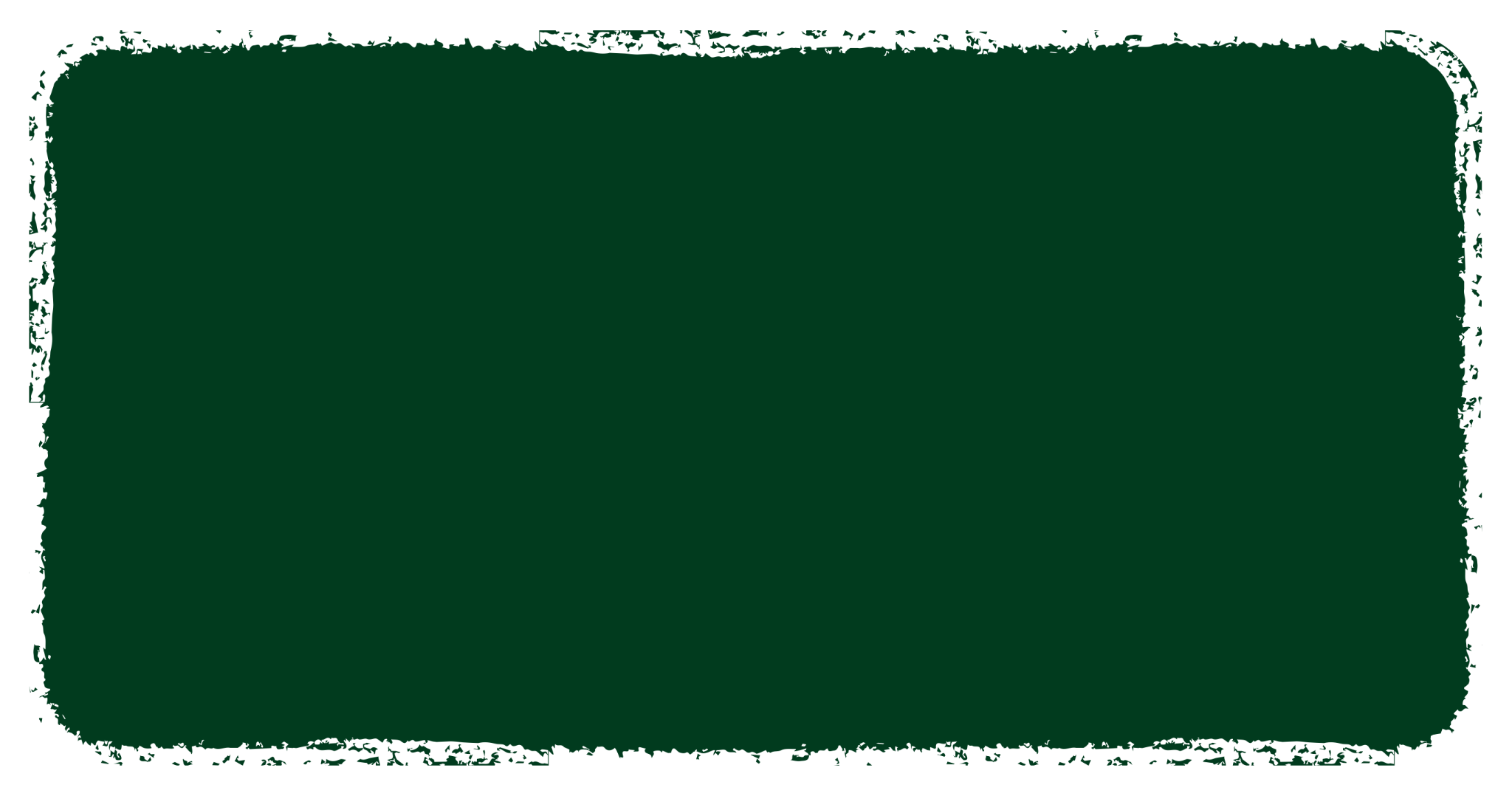 COUNTING VOTES
Name Here
Name Here
300 votes
160 votes
Name Here
Name Here
321 votes
186 votes
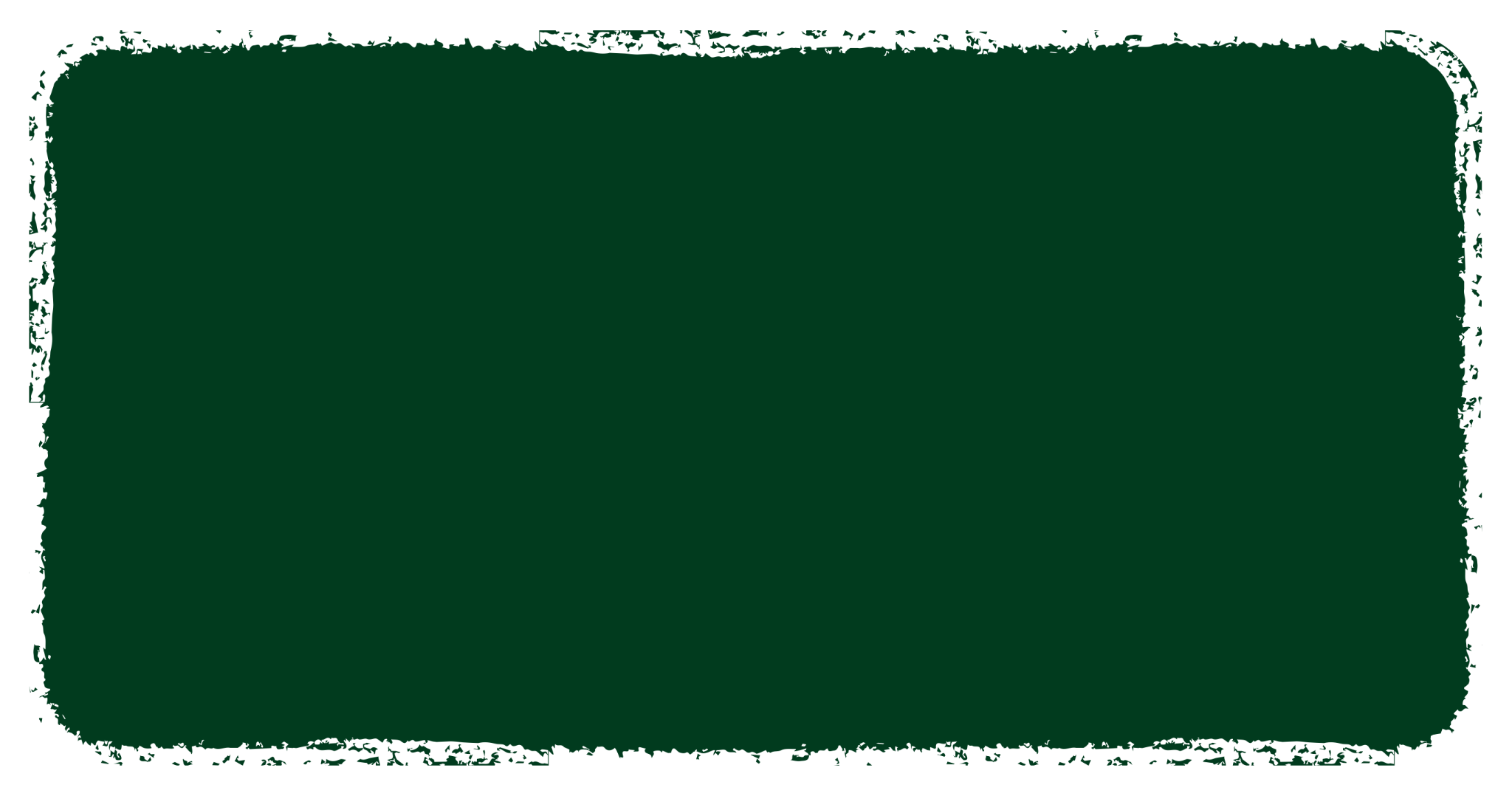 ELECTION RESULTS
Name Here
Name Here
300 votes
511
Name Here
300 votes
TOTAL VOTES
Name Here
300 votes
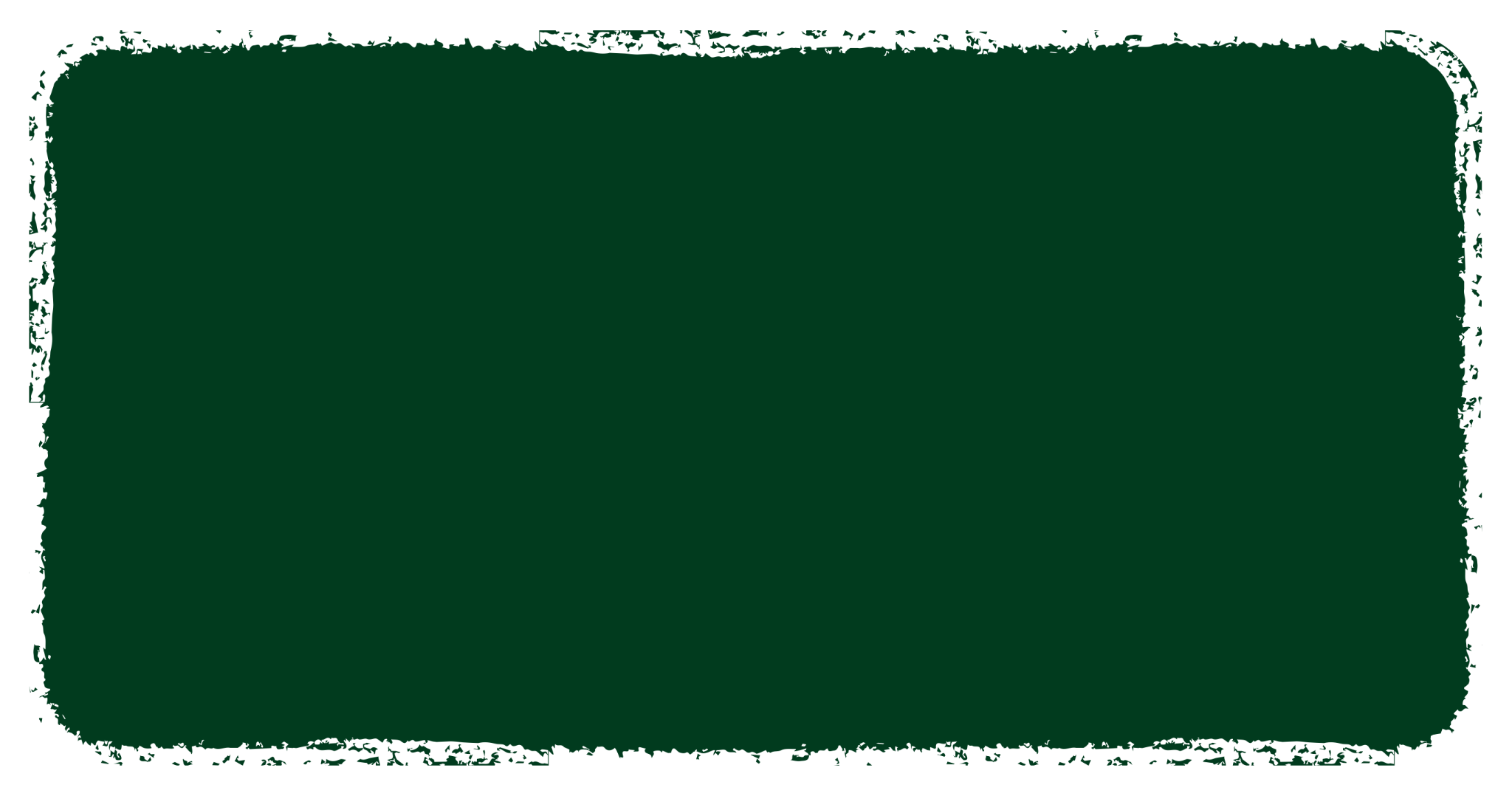 CONCLUSION
Lorem ipsum dolor sit amet, consectetur adipiscing elit, sed do eiusmod tempor incididunt ut labore et dolore magna aliqua. Ut enim ad minim veniam, quis nostrud exercitation ullamco laboris nisi ut aliquip ex ea commodo consequat. Lorem ipsum dolor sit amet, consectetur adipiscing elit, sed do eiusmod tempor incididunt ut labore et.
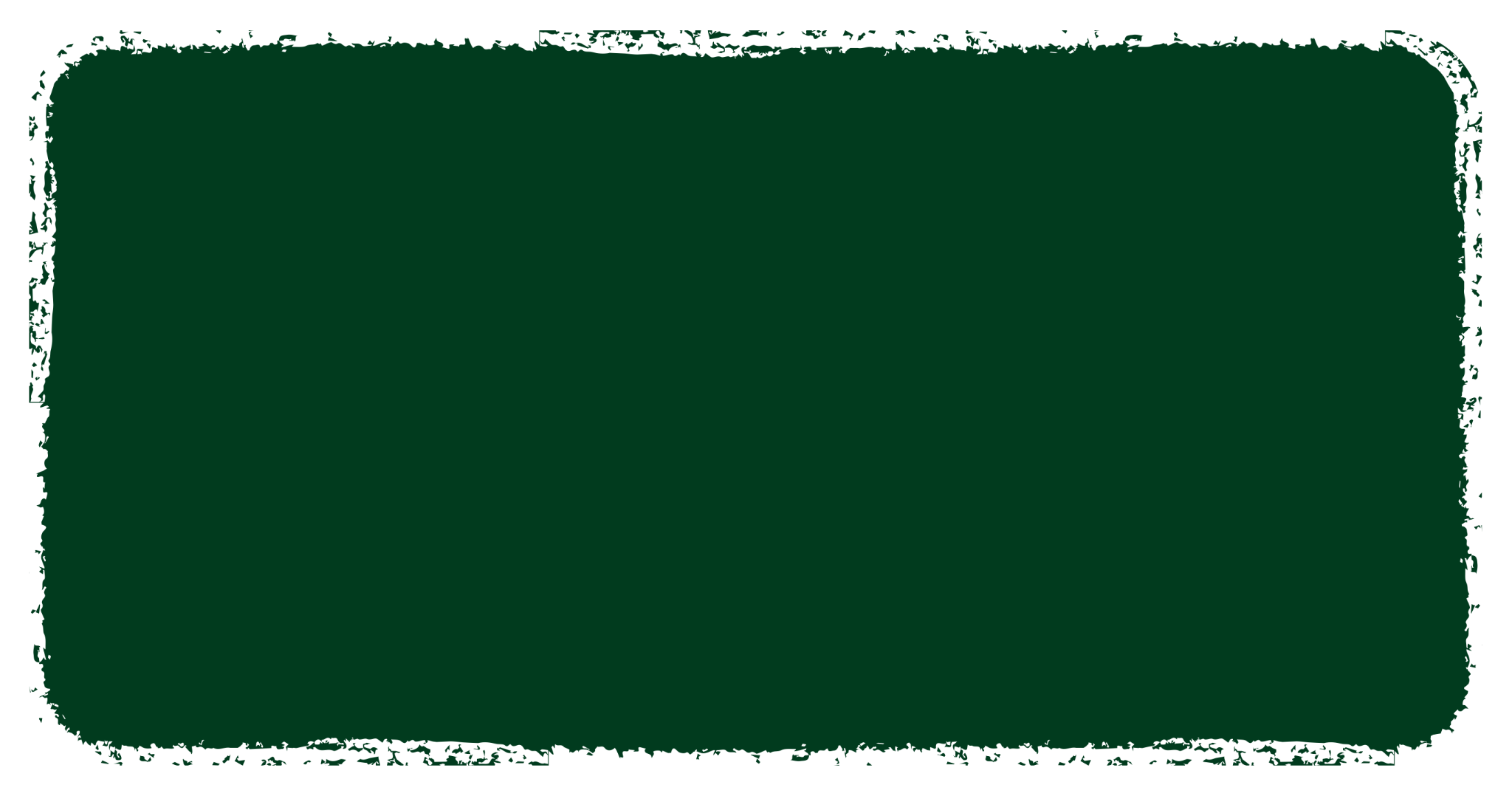 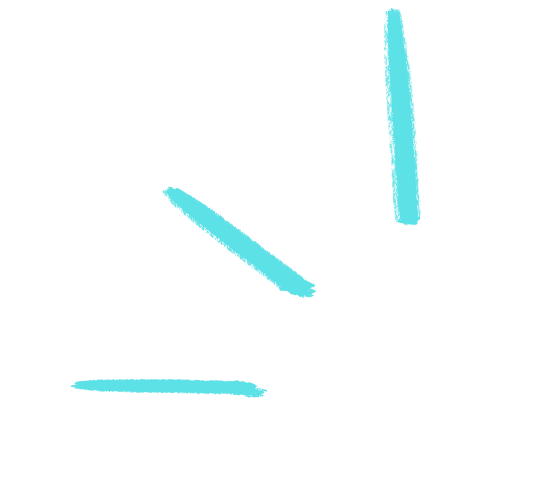 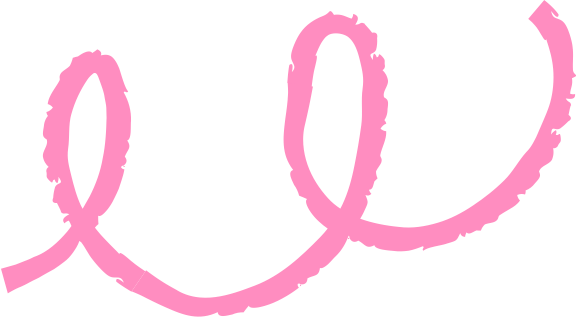 THANK YOU
FOR VOTING!
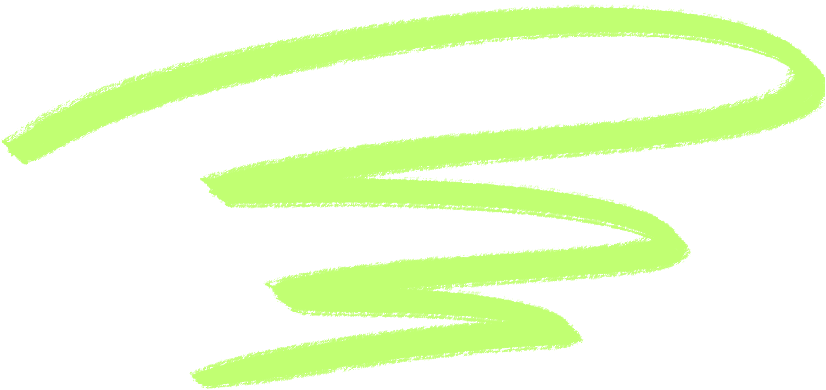 RESOURCE PAGE
Use these design resources in your Canva Presentation.
Fonts
Design Elements
This presentation template
uses the following free fonts:
TITLES:
CABIN SKETCH

BODY COPY:
CABIN SKETCH
You can find these fonts online too.
Colors
#013b1eff
#ffffff00
DON'T FORGET TO DELETE THIS PAGE BEFORE PRESENTING.
CREDITS
This presentation template is free for everyone to use thanks to the following:
for the presentation template
Pexels, Pixabay
for the photos
Happy designing!